PS 6010
ANGIE VOELA
LEADERSGroup Psychology and the analysis of the Ego
Starts with reference to early relationship to others as narcissistic (p. 69); 
Group psychology is therefore concerned with the individual man as a member of a race, of a nation, of a caste, of a profession, of an institution, or as a component part of a crowd of people who have been organized into a group at some particular time for some definite purpose.
Le Bon’s concept of the group mind (Section II):
Whoever be the individuals that compose it, however like or unlike be their mode of life, their occupations, their character, or their intelligence, the fact that they have been transformed into a group puts them in possession of a sort of collective mind which makes them feel, think, and act in a manner quite different from that in which each individual of them would feel, think, and act were he in a state of isolation.
Le Bon thinks that the particular acquirements of individuals become
 obliterated in a group, and that in this way their distinctiveness vanishes. The racial unconscious emerges; what is heterogeneous is submerged in what is homogeneous.
From our point of view we need not attribute so much importance to the appearance of new characteristics. For us it would be enough to say that in a group the individual is brought under conditions which allow him to throw off the repressions of his unconscious instinctual impulses.
Hypnotized? Abandoning the self
The most careful investigations seem to prove that an individual immersed for some length of time in a group in action soon finds himself—either in consequence of the magnetic influence given out by the group, or from some other cause of which we are ignorant—in a special state, which much resembles the state of “fascination” in which the hypnotized individual finds himself in the hands of the hypnotizer.… The conscious personality has entirely vanished; will and discernment are lost. All feelings and thoughts are bent in the direction determined by the hypnotizer.
Lack of agency
A group is extraordinarily credulous and open to influence, it has no critical faculty, and the improbable does not exist for it. It thinks in images, which call one another up by association (just as they arise with individuals in states of free imagination), and whose agreement with reality is never checked by any reasonable agency. The feelings of a group are always very simple and very exaggerated. So that a group knows neither doubt nor uncertainty.
Thirst for illusions
A group, further, is subject to the truly magical power of words; they can evoke the most formidable tempests in the group mind, and are also capable of stilling them (Trans. 1920, 117). ‘Reason and arguments are incapable of combating certain words and formulas. They are uttered with solemnity in the presence of groups, and as soon as they have been pronounced an expression of respect is visible on every countenance, and all heads are bowed. By many they are considered as natural forces or as supernatural powers.’ (Trans. 1920, 117).
And, finally, groups have never thirsted after truth. They demand illusions, and cannot do without them. They constantly give what is unreal precedence over what is real; they are almost as strongly influenced by what is untrue as by what is true. They have an evident tendency not to distinguish between the two.
(Trans. 1920, 77).
Our interest is now directed to discovering the psychological explanation of this mental change which is experienced by the individual in a group.

Imitation or contagion? Suggestion? Freud proposes another route: 

Our hypothesis finds support in the first instance from two passing thoughts. First, that a group is clearly held together by a power of some kind: and to what power could this feat be better ascribed than to Eros, which holds together everything in the world? Secondly, that if an individual gives up his distinctiveness in a group and lets its other members influence him by suggestion, it gives one the impression that he does it because he feels the need of being in harmony with them rather than in opposition to them—so that perhaps after all he does it ‘ihnen zu Liebe’.
The Church and the Army
Church and an army are artificial groups—that is, a certain external force is employed to prevent them from disintegrating and to check alterations in their structure. As a rule a person is not consulted, or is given no choice, as to whether he wants to enter such a group; any attempt at leaving it is usually met with persecution or with severe punishment, or has quite definite conditions attached to it. It is quite outside our present interest to enquire why these associations need such special safeguards.
The Church and the Army
The same illusion holds good of there being a head —in the Catholic Church Christ, in an army its Commander-in-Chief—who loves all the individuals in the group with an equal love. Everything depends upon this illusion; if it were to be dropped, then both Church and army would dissolve, so far as the external force permitted them to. This equal love was expressly enunciated by Christ: ‘Inasmuch as ye have done it unto one of the least of these my brethren, ye have done it unto me.’
The like holds good of an army. The Commander-in-Chief is a father who loves all soldiers equally, and for that reason they are comrades among themselves. The army differs structurally from the Church in being built up of a series of such groups. Every captain is, as it were, the Commander-in-Chief and the father of his company, and so is every non-commissioned officer of his section. It is true that a similar hierarchy has been constructed in the Church, but it does not play the same part in it economically; for more knowledge and care about individuals may be attributed to Christ than to a human Commander-in-Chief.
It is to be noticed that in these two artificial groups each individual is bound by libidinal ties on the one hand to the leader (Christ, the Commander-in-Chief) and on the other hand to the other members of the group. How these two ties are related to each other, whether they are of the same kind and the same value, and how they are to be described psychologically—these questions must be reserved for subsequent enquiry.
The typical occasion of the outbreak of a panic is very much as it is represented in Nestroy's parody of Hebbel's play about Judith and Holofernes. A soldier cries out: ‘The general has lost his head!’ and thereupon all the Assyrians take to flight. The loss of the leader in some sense or other, the birth of misgivings about him, brings on the outbreak of panic, though the danger remains the same; the mutual ties between the members of the group disappear, as a rule, at the same time as the tie with their leader. The group vanishes in dust, like a Prince Rupert's drop when its tail is broken off.

The phenomenon which accompanies the dissolution that is here supposed to overtake a religious group is not fear, for which the occasion is wanting. Instead of it ruthless and hostile impulses towards other people make their appearance, which, owing to the equal love of Christ, they had previously been unable to do. But even during the kingdom of Christ those people who do not belong to the community of believers, who do not love him, and whom he does not love, stand outside this tie. Therefore a religion, even if it calls itself the religion of love, must be hard and unloving to those who do not belong to it.
We should consider whether groups with leaders may not be the more primitive and complete, whether in the others an idea, an abstraction, may not take the place of the leader (a state of things to which religious groups, with their invisible head, form a transitional stage), and whether a common tendency, a wish in which a number of people can have a share, may not in the same way serve as a substitute. This abstraction, again, might be more or less completely embodied in the figure of what we might call a secondary leader, and interesting varieties would arise from the relation between the idea and the leader. The leader or the leading idea might also, so to speak, be negative; hatred against a particular person or institution might operate in just the same unifying way, and might call up the same kind of emotional ties as positive attachment. Then the question would also arise whether a leader is really indispensable to the essence of a group—and other questions besides.
This self-love works for the preservation of the individual, and behaves as though the occurrence of any divergence from his own particular lines of development involved a criticism of them and a demand for their alteration. We do not know why such sensitiveness should have been directed to just these details of differentiation; but it is unmistakable that in this whole connection men give evidence of a readiness for hatred, an aggressiveness, the source of which is unknown, and to which one is tempted to ascribe an elementary character. But when a group is formed the whole of this intolerance vanishes, temporarily or permanently, within the group. So long as a group formation persists or so far as it extends, individuals in the group behave as though they were uniform, tolerate the peculiarities of its other members, equate themselves with them, and have no feeling of aversion towards them. Such a limitation of narcissism can, according to our theoretical views, only be produced by one factor, a libidinal tie with other people. Love for oneself knows only one barrier —love for others, love for objects.
If therefore in groups narcissistic self-love is subject to limitations which do not operate outside them, that is cogent evidence that the essence of a group formation consists in new kinds of libidinal ties among the members of the Group.

As a matter of fact we learn from psycho-analysis that there do exist other mechanisms for emotional ties, the so-called identifications, insufficiently-known processes and hard to describe, the investigation of which will for some time keep us away from the subject of group psychology.
Identification and melancholia; being I love (idealization) and hypnosis;
It is easy to state in a formula the distinction between an identification with the father and the choice of the father as an object. In the first case one's father is what one would like to be, and in the second he is what one would like to have. The distinction, that is, depends upon whether the tie attaches to the subject or to the object of the ego. The former kind of tie is therefore already possible before any sexual object-choice has been made. It is much more difficult to give a clear meta-psychological representation of the distinction. We can only see that identification endeavours to mould a person's own ego after the fashion of the one that has been taken as a model.
What we have learned from these three sources may be summarized as follows. First, identification is the original form of emotional tie with an object; secondly, in a regressive way it becomes a substitute for a libidinal object-tie, as it were by means of introjection of the object into the ego; and thirdly, it may arise with any new perception of a common quality shared with some other person who is not an object of the sexual instinct. The more important this common quality is, the more successful may this partial identification become, and it may thus represent the beginning of a new tie.

The whole situation can be completely summarized in a formula: The object has been put in the place of the ego ideal.
But after the preceding discussions we are quite in a position to give the formula for the libidinal constitution of groups, or at least of such groups as we have hitherto considered—namely, those that have a leader and have not been able by means of too much ‘organization’ to acquire secondarily the characteristics of an individual. A primary group of this kind is a number of individuals who have put one and the same object in the place of their ego ideal and have consequently identified themselves with one another in their ego. (see schema on page 116).
The herd
The herd instinct leaves no room at all for the leader; he is merely thrown in along with the herd, almost by chance; it follows, too, that no path leads from this instinct to the need for a God; the herd is without a herdsman. Thus social feeling is based upon the reversal of what was first a hostile feeling into a positively-toned tie in the nature of an identification. So far as we have hitherto been able to follow the course of events, this reversal seems to occur under the influence of a common affectionate tie with a person outside the group. We do not ourselves regard our analysis of identification as exhaustive, but it is enough for our present purpose that we should revert to this one feature —its demand that equalization shall be consistently carried through. We have already heard in the discussion of the two artificial groups, Church and army, that their necessary precondition is that all their members should be loved in the same way by one person, the leader. Do not let us forget, however, that the demand for equality in a group applies only to its members and not to the leader.
The group and the primal horde
The primal father of the horde was not yet immortal, as he later became by deification. If he died, he had to be replaced; his place was probably taken by a youngest son, who had up to then been a member of the group like any other. There must therefore be a possibility of transforming group psychology into individual psychology; a condition must be discovered under which such a transformation is easily accomplished, just as it is possible for bees in case of necessity to turn a larva into a queen instead of into a worker. One can imagine only one possibility: the primal father had prevented his sons from satisfying their directly sexual impulsions; he forced them into abstinence and consequently into the emotional ties with him and with one another which could arise out of those of their impulsions that were inhibited in their sexual aim. He forced them, so to speak, into group psychology. His sexual jealousy and intolerance became in the last resort the causes of group psychology….
The primal father
where all of the sons knew that they were equally persecuted by the primal father, and feared him equally. This same recasting upon which all social duties are built up is already presupposed by the next form of human society, the totemic clan. The indestructible strength of the family as a natural group formation rests upon the fact that this necessary presupposition of the father's equal love can have a real application in the family.
The uncanny and coercive characteristics of group formations, which are shown in the phenomena of suggestion that accompany them, may therefore with justice be traced back to the fact of their origin from the primal horde. The leader of the group is still the dreaded primal father; the group still wishes to be governed by unrestricted force; it has an extreme passion for authority; in Le Bon's phrase, it has a thirst for obedience. The primal father is the group ideal, which governs the ego in the place of the ego ideal.
Suggestion: a conviction which is not based upon perception and reasoning but upon an erotic tie.
There is always a feeling of triumph when something in the ego coincides with the ego ideal. And the sense of guilt (as well as the sense of inferiority) can also be understood as an expression of tension between the ego and the ego ideal.

Post-script! Very important summing up.
Charismatic or messianic?
Freud’s theory of the group and totem/taboo emphasises the importance of leaders;
Shared emotional experience; idealization; 
Bion: basic assumption dependency mode; fight-flight; pairing mode; 
Leader as caring; failure to do so leads in panic or fatalism; 

Other theories: leaders as manages of emotions(able to intensify emotions; channel them to particular targets, motivate to do things normally seen as futile, safety valves); these resonances are linked to the unconscious (Gabriel, 2011: 397)
Followers- what are they? 
In the presence of charismatic leaders: inspired and elated; 
I the presence of messianic leaders: liable and submissive; 
Caring important;
Messianic leaders are demanding; excite fantasies but risk failure; 
Kohut on leaders (cited in Gabriel): cares and offers support//indifferent, willing to sacrifice;
Accessible/mysterious and inscrutable; 
Omnipotent/externally driven and fallible;
Legitimate claim on power/ usurper of power (Gabriel, 2001: 399)
Not so important in which categories leaders fall but how they are perceived; 
Followers fantasies; 

Dysfunctional leaders: authoritarianism (insiders and outsiders; anti-introspective; superior; cynical) and narcissism ‘admire me for who I am’; may degenerate into narcissism of pure image)
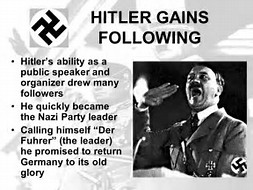 Pragmatic and authoritarian
Krasno and LaPides (2015):
Authoritarian leaders in non-democractic societies;
Authoritarian leaders in democratic societies; 
Authoritarian mixed types; 
Flexible and pragmatic; 

(Margaret Thatcher and the Faulkands War: p. 155
(see as: Dogmatic, authoritarian, inflexible policy maker)
See also: Adorno, T. W., Frenkel-Brunswik, E., Levinson, D. J., Sanford, R. N. (1950) The Authoritarian Personality. Oxford: Harpers.
In 1989 Post writes about Khomeini and speaks not of charismatic leaders but of charismatic leaders-followers. 
Weber; 
Superhuman, blind faith, unconditional compliance, unqualified emotional support (by followers) (p. 676). 
Narcissistic personality disorder (p. 677). 
The grandiose self and splitting (p. 678); mirror-hungry (p. 681) and ideal-hungry personality and their followers (p. 684); 
Divine guidance; 
For those besieged by fear, isolated and needy.
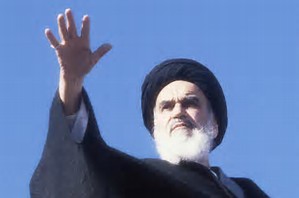 The case of Donald Trump
https://www.lareviewofbooks.org/article/the-allure-of-trumps-narcissism

https://goo.gl/1A8YJS
The curious case of Donald Trump
Zimbardo and Sword offer an extensive catalog of Trump’s behaviors—behaviors which are all too familiar—under the rubrics of dehumanization, lying, paranoia, misogyny, paranoia, racism and self-aggrandizement, as well as a long catalog of examples suggesting that he also has symptoms of narcissistic personality disorder, and that he is also a bully. (Herman and Lee, 2017). 

The term malignant narcissism was originally coined by Erich Fromm in Heart of man in 1964, and further developed by Otto Kernberg (1970) as pathological narcissism. Malkin notes that narcissism is characterized by a strong sense of entitlement, exploitation of others, and impairments in empathy. Malignant narcissism, however is psychopathic  in that empathy is not impaired, it is nonexistent (Makin, in Herman and Lee, 2017).
When NPD and psychopathy combine, they form a pattern of behavior called malignant narcissism…[which is used] to describe people so driven by feeling special that they essentially see other people as pawns in their game of kill or be killed, whether metaphorically or literally. Hitler, who murdered  millions, Kim Jong-un, who’s suspected of ordering his uncle and brother-in-law’s deaths, and Vladimir Putin who joked about “liquidating journalists”—no doubt all fall into this category. (p. 59)
Persons who suffer from malignant narcissism are likely, Malkin says, to experience increasing paranoia, impaired judgment, volatile decision making and employ gaslighting techniques. 
Malkin concludes: If pathological narcissists, in the reality-warping efforts to feed their addiction, bring themselves to the precipice of disaster, why should we, as nations, allow them to pull us into the abyss with them? It is this urgent existential question that faces democracies throughout the world today. (p. 65)
Psychoanalyst Lance Dodes argues that “a failure of normal empathy” is central to the sociopathic nature of malignant narcissism.
Failure to conform to social norms with respect to lawful behaviors
Deceitfulness, as indicated by repeated lying…or conning others for personal profit or pleasure
Impulsivity or failure to plan ahead
Irritability and aggressiveness, as indicated by repeated physical fights or assaults
Reckless disregard for safety of self or others
Consistent irresponsibility, as indicated by repeated failure to sustain consistent work behavior or honor financial obligations
Lack of remorse, as indicated by being indifferent to or rationalizing having hurt, mistreated, or stolen from another
Evidence of conduct disorder [impulsive, aggressive, callous or deceitful behavior that is persistent and difficult to deter with threats or punishment] with onset before 15 years of age.
Other diagnostic systems, Dodes notes, use other words to describe similar sociopathic traits: “sadistic, unempathic, cruel, devaluing, immoral, primitive, callous, predatory, bullying, dehumanizing” (p. 86) The pervasive use of projective identification feeds paranoia, leads to poor reality testing and rageful outbursts. Since the socipopath’s view of a person is likely to shift dramatically depending on what projection is operating, people fall into and out of favor rapidly:
The sociopath may treat people as though they are great friends, charmingly complimenting them on  how wonderful they are, then abruptly turn on them as the enemy. Loyalty is highly prized by sociopaths because it serves their personal ends, but there is no real relationship. (p. 88)
After giving some examples of Trump’s sociopathic behaviors, Dodes concludes:
Donald Trump’s speech and behavior show that he has severe sociopathic traits. The significance of this cannot be overstated. No [previous president] has been so definitively and so obviously dangerous. Democracy requires respect and protection for multiple points of view, concepts that are incompatible with socipopathy. The need to be seen as superior, when coupled with lack of empathy or remorse for harming other people, are in fact signature characteristics of tyrants who seek the control and destruction of all who oppose them, as well as loyalty to themselves instead of the country they lead… The paranoia of severe sociopathy causes a profound risk of war, since heads of other nations will inevitably disagree with or challenge the sociopathic leader, who will experience the disagreement  as a personal attack, leading to rage reactions and impulsive action to destroy this enemy. (p. 91)
Dodes offers a very poor prognosis:
Mr. Trump’s sociopathic characteristics are undeniable. They create a profound danger for America’s democracy and safety. Over time these characteristics will only become worse, either because Mr. Trump will succeed in gaining more power and more grandiosity with less grasp on reality, or because he will engender more criticism producing more paranoia, more lies, and more enraged destruction. (pp. 91-92)
Gilligan is very clear: “The issue that we are raising is not whether Trump is mentally ill. It is whether he is dangerous” (p. 172). Gilligan goes on to cite numerous cavalier and threatening comments by Trump, “an endless stream of threats of violence, boasts of violence, and incitements to violence” (p. 175) to buttress his argument, concluding that “While Trunp has not yet succeeded in undoing the rule of law to such a degree as to become a dictator, it is clear that he speaks the language of dictatorship. Only dictators assassinate or imprison their personal political rivals and opponents” (p. 175).
Singer , a psychiatrist and Jungian analyst, seeks to address the relationship between Trump and the collective American psyche, seeking to “probe the profound collective disturbance that Trump activates and symbolizes” (p. 282). Singer hypothesizes “a direct link between Trump’s personal narcissism and the collective psyche of those American citizens who embrace his perception of America and who feel he understands and speaks for them” (p. 282). He suggests that “Trump’s narcissism and his attacks on political correctness dovetail with the deep needs in a significant portion of the American population to enhance their dwindling sense of place in America and America’s place in the world” (p. 284). Singer suggests that Trump is very deeply attuned to the shadow side of the group psyche of white Americans, and he has adeptly unleased hostility and paranoia toward what he has characterized as the fake new and political correctness of establishment media and government in order to fan the flames of paranoia and white supremacy. 
He summarizes the shadow side of the collective psyche this way: ‘Donald Trump uncovered a huge sinkhole of dark, raw emotions in the national psyche for all to see. Rage, hatred, envy, and fear surfaced in a forgotten, despairing, growing white underclass who had little reason to believe that the future would hold the promise of a brighter, life-affirming purpose. Trump tapped into the negative feelings that many Americans have about all the things we are supposed to be compassionate about—ethnic, racial, gender, and religious differences. What a relief, so many must have thought, to hear a politician speak to their unspoken resentments and express their rage. (p. 290)
Mika begins with a discussion of Trump’s narcissistic psychopathy that echoes the foregoing discussion. She then turns her attention to his appeal for his supporters. She notes:
The process through which the tyrant gains popularity and power usually baffles the outside observers and historians looking at it from the perspective of time, as its main ingredient, narcissism, somehow remains invisible to both participants and observers. The tyrant’s narcissism is the main attractor to his followers, who project their hopes and dreams onto him. The more grandiose his sense of his own self and his promises to his fans, the greater their attraction and the stronger their support. As Plato wrote in The Republic, “The people have always some champion whom they set over them and nurse into greatness” (p. 305)
While a tyrant’s narcissism will appear as grotesque to non-narcissistic people who do not share his agenda, Mika notes. “to his followers he represents all their denied and thwarted greatness which now, under his rule, will finally flourish” (p. 308). Tyrants typically surround themselves with sycophants, creating a “sycophantic echo chamber” (p. 309), which brooks no dissent. Ultimately,  as the tyrant deteriorates, these sycophantic aides attempt to close the circle to protect the leader:
Their role becomes more important with time, as he psychologically decompensates, which inevitably happens to narcissistic psychopaths in positions of ultimate power. As his paranoia, grandiosity, and impulsivity grow, his aides, family members,  and surrogates, fearful for their positions and often their lives, scramble to preserve an image of his “normalcy” and greatness for public consumption to the very end. Their loyalty can be fierce and undying, unlike that of the tyrant himself. (pp. 309-310)
Tyrants typically set about “dismantling and changing society’s norms, institutions, and laws to fully reflect their own pathology” (p. 313). Perhaps most chilling in the U.S. context, is Lobaczewski’s concept of pathocracy. Mika describes it this way: 
Andrew Lobaczewski (2007) discusses at length the formation and progression of pathocracies, political and other systems run by characterologically impaired individuals, predomoinantly psychopaths and narcissists. He describes how pathocracies change the society by the introduction of paralogisms, ways of distorting reality and truth, and paramoralisms, methods of perverting moral values. Under tyranny, paralogisms and paramoralisms are unleashed on a large scale through various propagandist means that include repetition of flat-out lies, accompanied by denials and obfuscations, served through the increasingly centralized and controlled media. Fortified by magical thinking and contempt for reason, these distortions lead to the creation of the kind of absurdist reality well known to people raised in authoritarian regimes, where up is down and black is white, and where what one knows to be true may have nothing to do with the officially sanctioned version of the truth. (p. 313)
Ta-Nehisi Coates challenges the widely perpetuated tale that economic disaffection among white working-class Americans was the primary motor behind Trumps’s election. He points out that African Americans have always been more economically marginalized, and also that Trump actually earned support from a broad swath of male and female white voters across all economic levels. He views white supremacy as Trump’s ultimate appeal, which he states starkly as follows:
In Trump, white supremacists see one of their own… For Trump, it almost seems that the fact of a black president, insulted him personally. The insult intensified when Obama and Seth Meyers publicly humiliated him at the White House Correspondents’ Dinner in 2011. But the bloody heirloom has the last laugh. Replacing Obama is not enough—Trump has made the negation of Obama’s legacy the foundation of his own. And this too is whiteness. “Race is an idea not a fact,” the historian Nell Irvin Painter has written, and essential to the construct of a “white race” is the idea of not being a nigger. Before Barack Obama, niggers could be manufactured out of Sister Souljahs, Willie Hortons, and Dusky Sallys. But Donald Trump arrived in the wake of something more potent—an entire nigger presidency with nigger health care, nigger climate accords, and nigger justice reform, all of which could be targeted for destruction or redemption, thus reifying the idea of being white. Trump truly is something new—the first president whose entire political existence hinges on the fact of a black president. (p. 76)